التَّسَوُّق (2)Shopping (2)
Dr. Ehab Atta
1
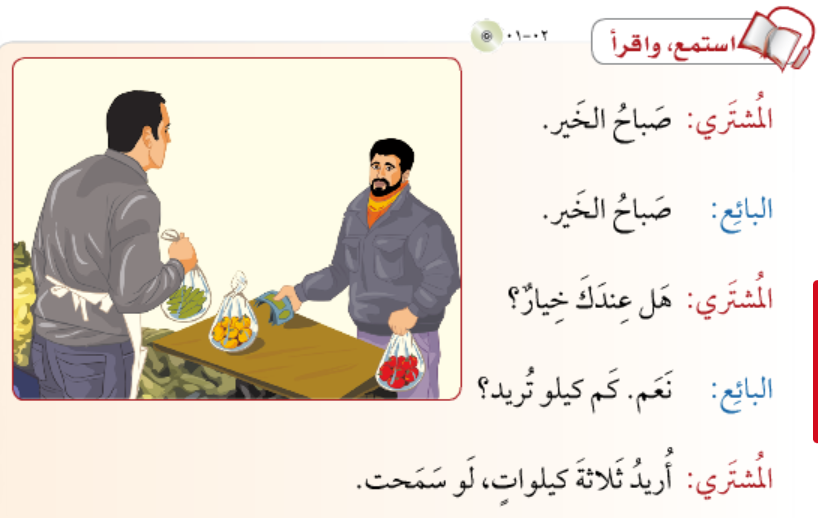 2
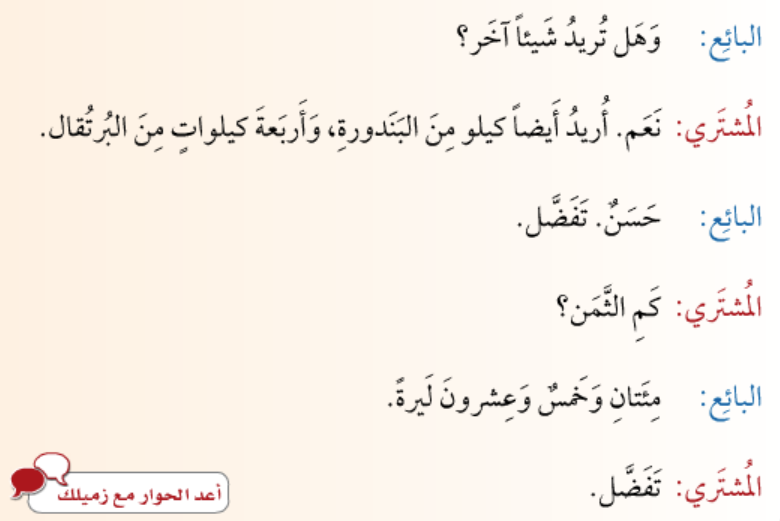 3
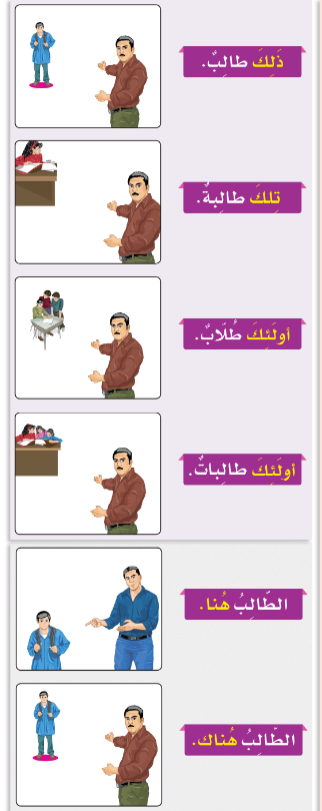 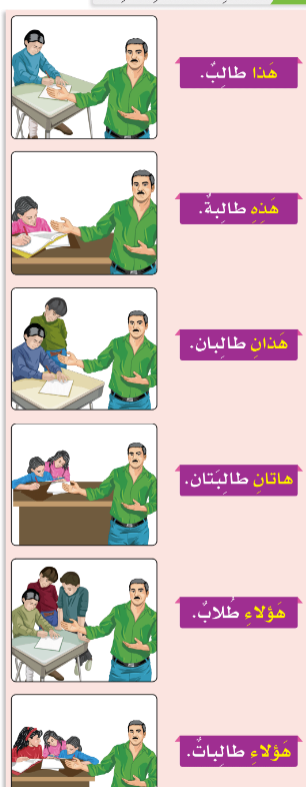 4
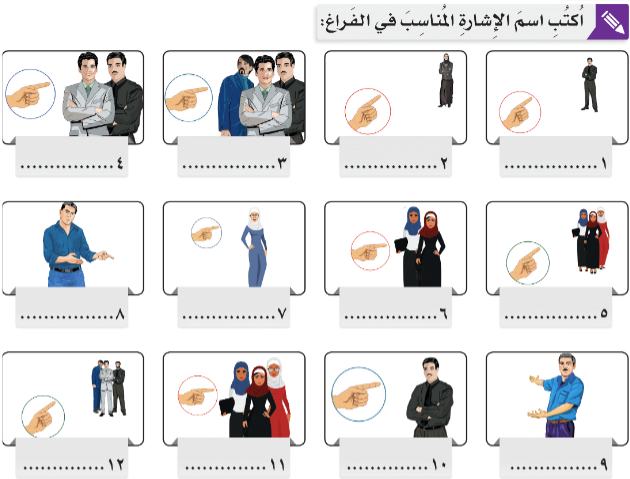 5
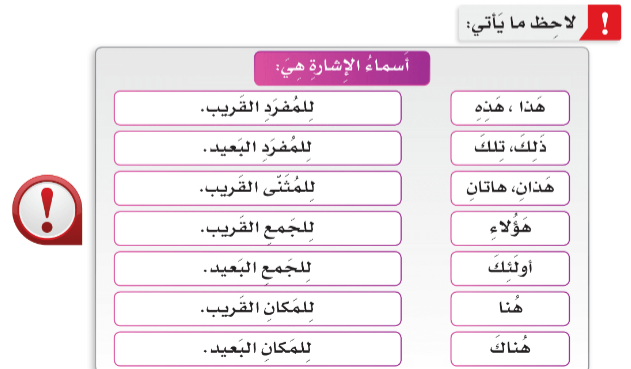 6
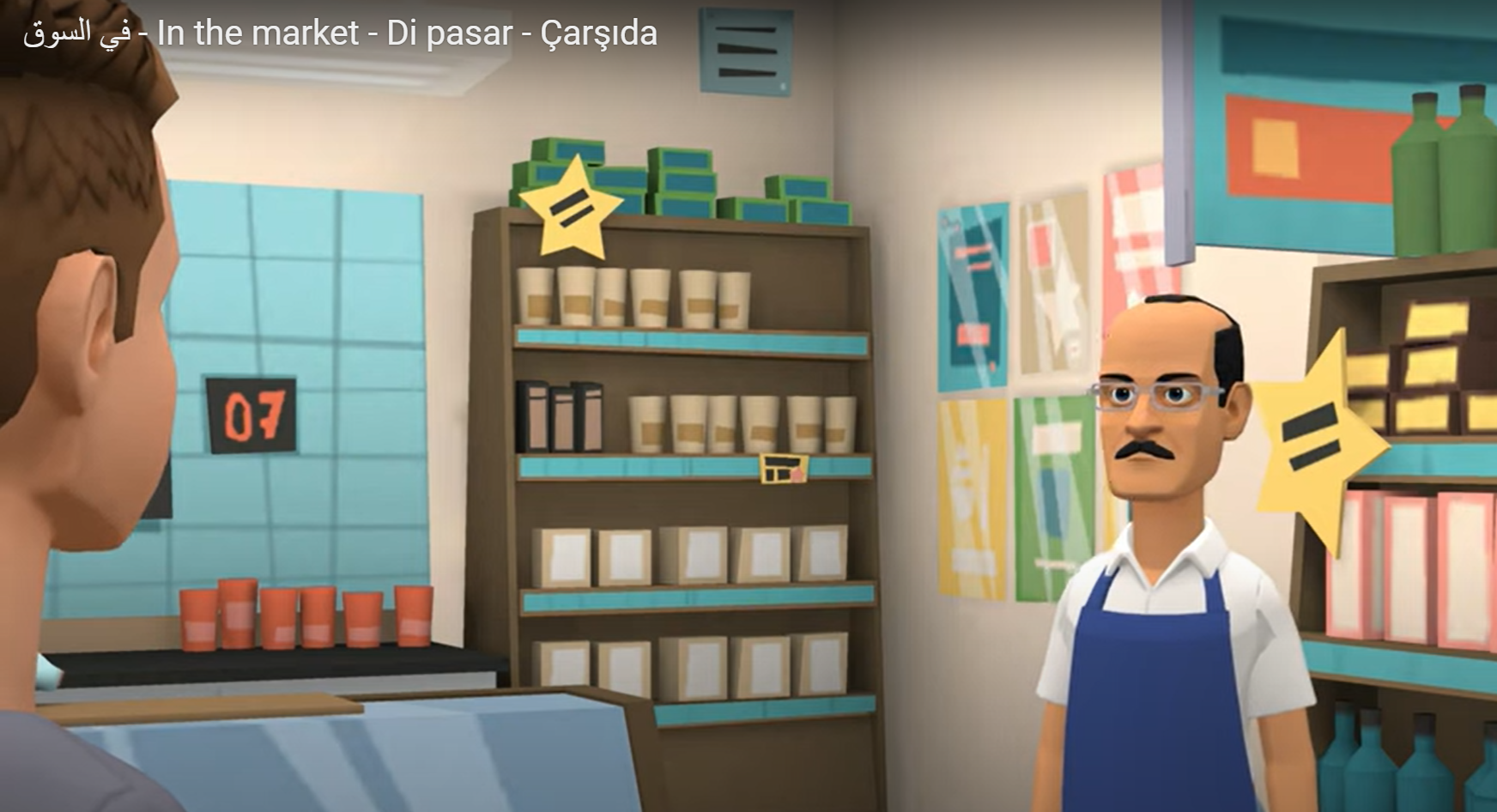 https://youtu.be/DTYqAYNc8cA?si=cVH1XoHs9k_l7xyl
7
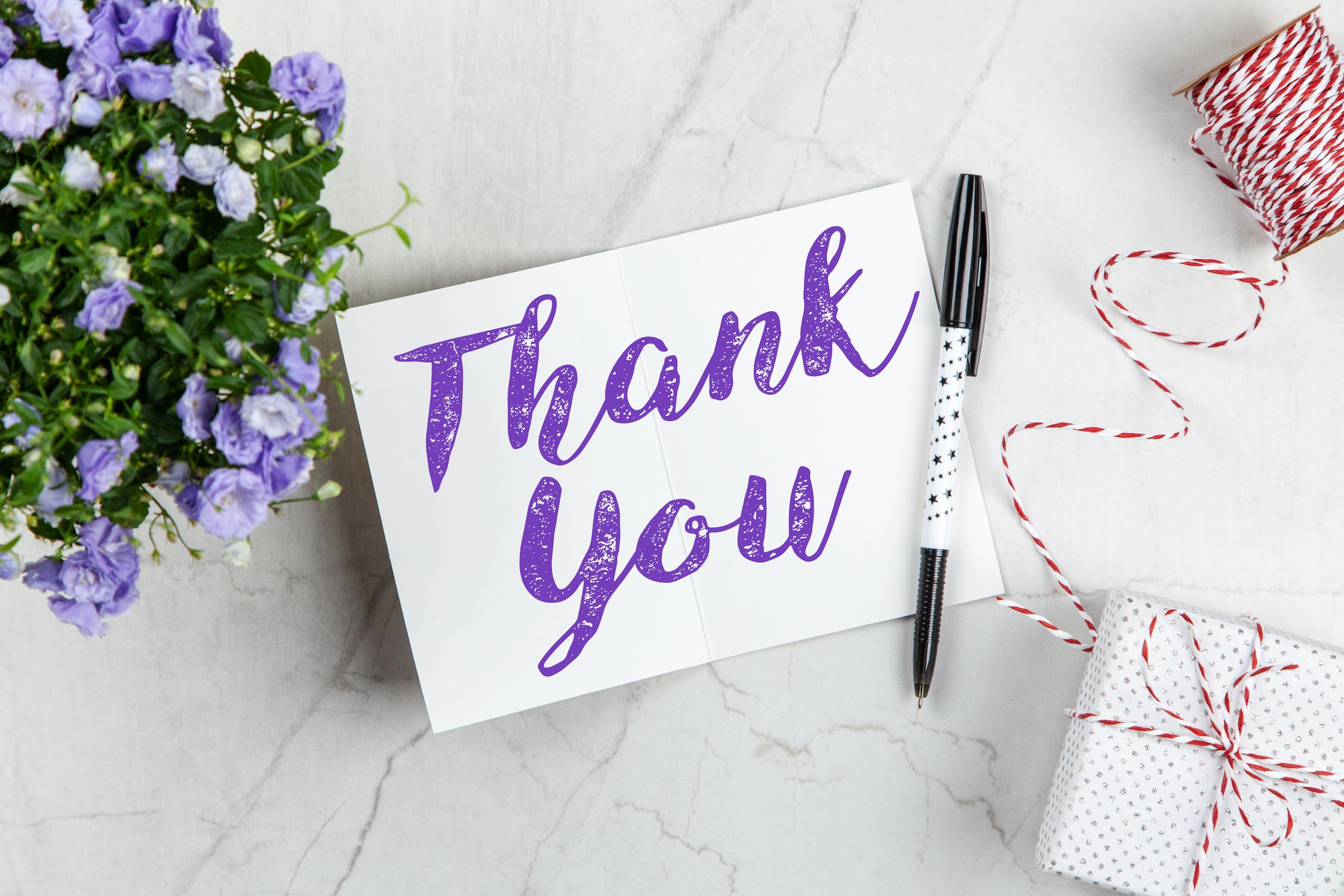 8